家庭も仕事も、そして自分も大切にしたいあなたの
Zoom　で
イライラが笑顔になる　個人セッション
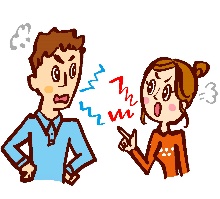 爆発してしまいそうです！
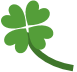 なんとかしたい！
◆　夫の何気ない一言にカチン
◆　職場での人間関係にイラッ
◆　疲れて帰っても、家事は自分ばかり
◆　自分の時間がなくてカリカリ
◆　我慢して　時に爆発　自己嫌悪
○　もう怒って後悔したくない
○　夫との関係をよくしたい
○　子どもに優しく接したい
○　周りにいやな思いをさせたくない
○　楽しい毎日を送りたい
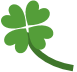 そんな自分を変えたい
あなたに
アンガーマネジメント
個人セッション
☆　話すことで、感情の整理ができます
☆　自分のイライラの解決方法がみつかります
☆　自分に自信が持てます
☆　自分も周りも笑顔になります
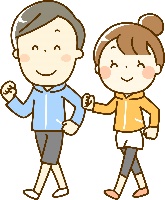 初回特別価格　5,000円（50分　税込み）
セッションを続けることで、
「怒りやすさ」の体質改善をしていきます。
おすすめは３ヶ月です。（期間・回数はご相談の上）
オンライン（zoom）で行いますが　対面でも
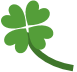 お客様の声
○自分の思い通りにならない事が多く、イライラしていましたが、　
　自分の感情がどうして爆発してしまうのか分かりました。
○優しく聞いていただき、何でも話せました。「子どもが･･･」と
　思って相談しましたが、実は「夫に対しての思い」でした。
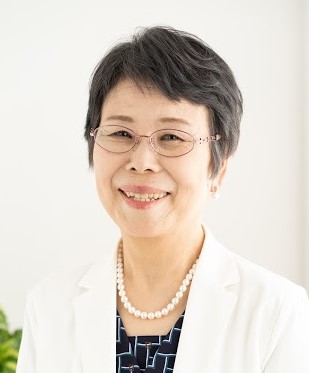 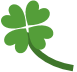 私は、3人の男の子を育てながら、37年間仕事を続けました。
その間、イライラしたり爆発したりをいっぱいしてきました。　今は
感情のコントロール法（アンガーマネジメント）のコンサルタントです。 「あの時こんなセッションがあったら」という思いで行っています。
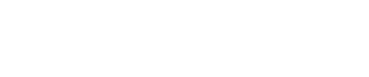 ℡　042-800-1884
感情のコンサルタント　佐伯　るみ
HP：httpｓ://officesaeki.com
E-mail：miru@officesaeki.com
東京都日野市多摩平